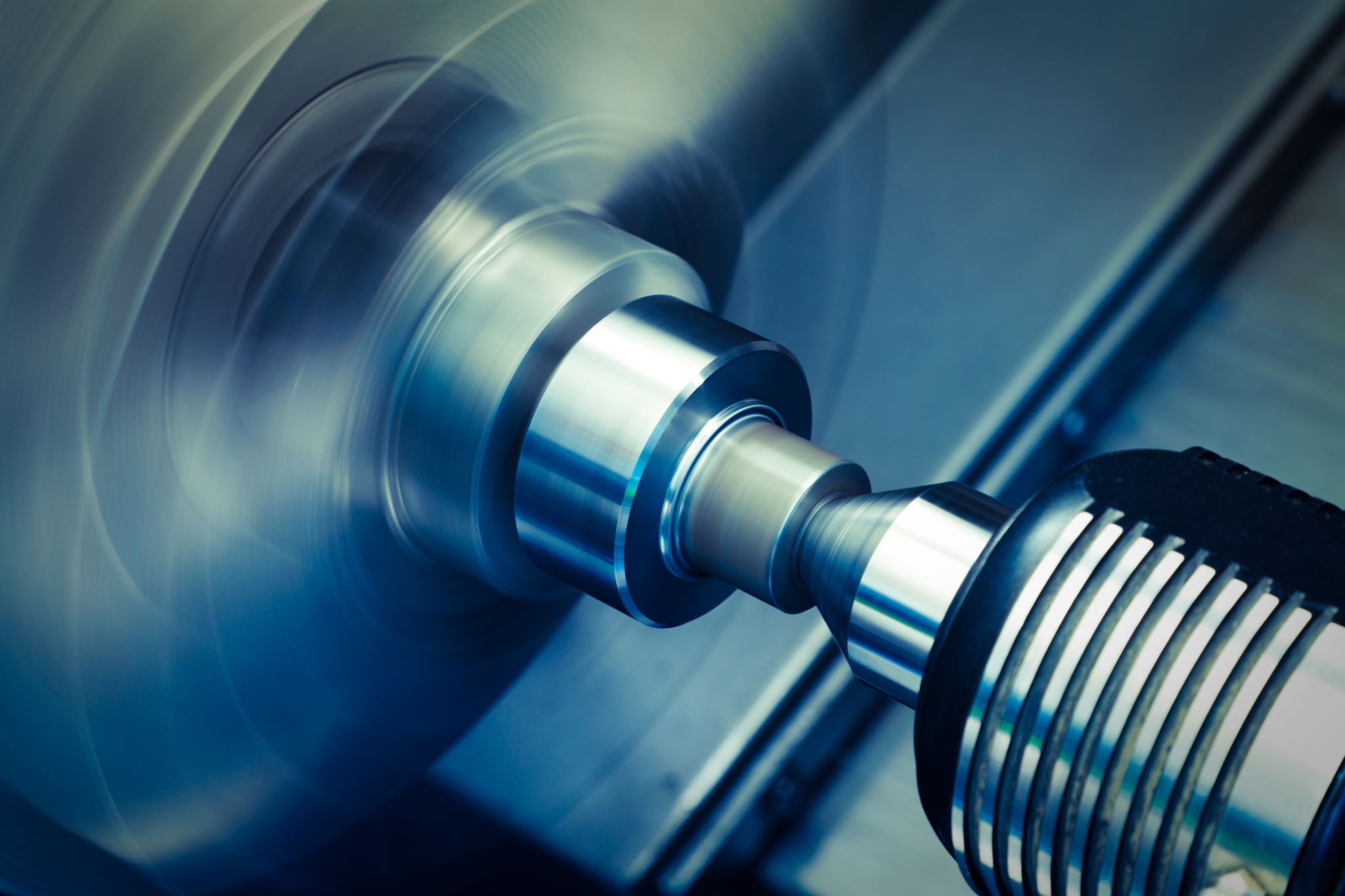 Process Validation of IACV Screw:Eric Ng -Tech 4945
What is process validation?
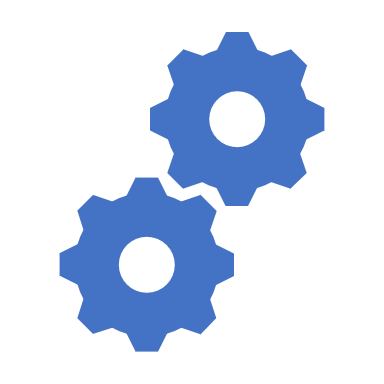 “Process Validation is defined as the collection and evaluation of data, from the process design stage throughout production, which establishes scientific evidence that a process is capable of consistently delivering quality products.”

Process Validation is an analysis tool that is used in engineering for design and quality improvement with how to improve upon processes, design of a product, or the quality of the product itself.
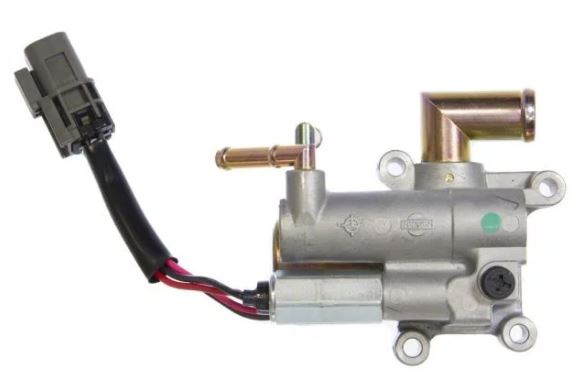 What is an IACV Screw?
IACV or Idle Air Control Valve Screw 
Simply put it is an adjustment device that allows a certain amount of air to pass through the valve which allows an engine to idle at the correct RPMs (rotation per minute); this screw is more commonly seen on older vehicles which rely on the use of a physical screw.
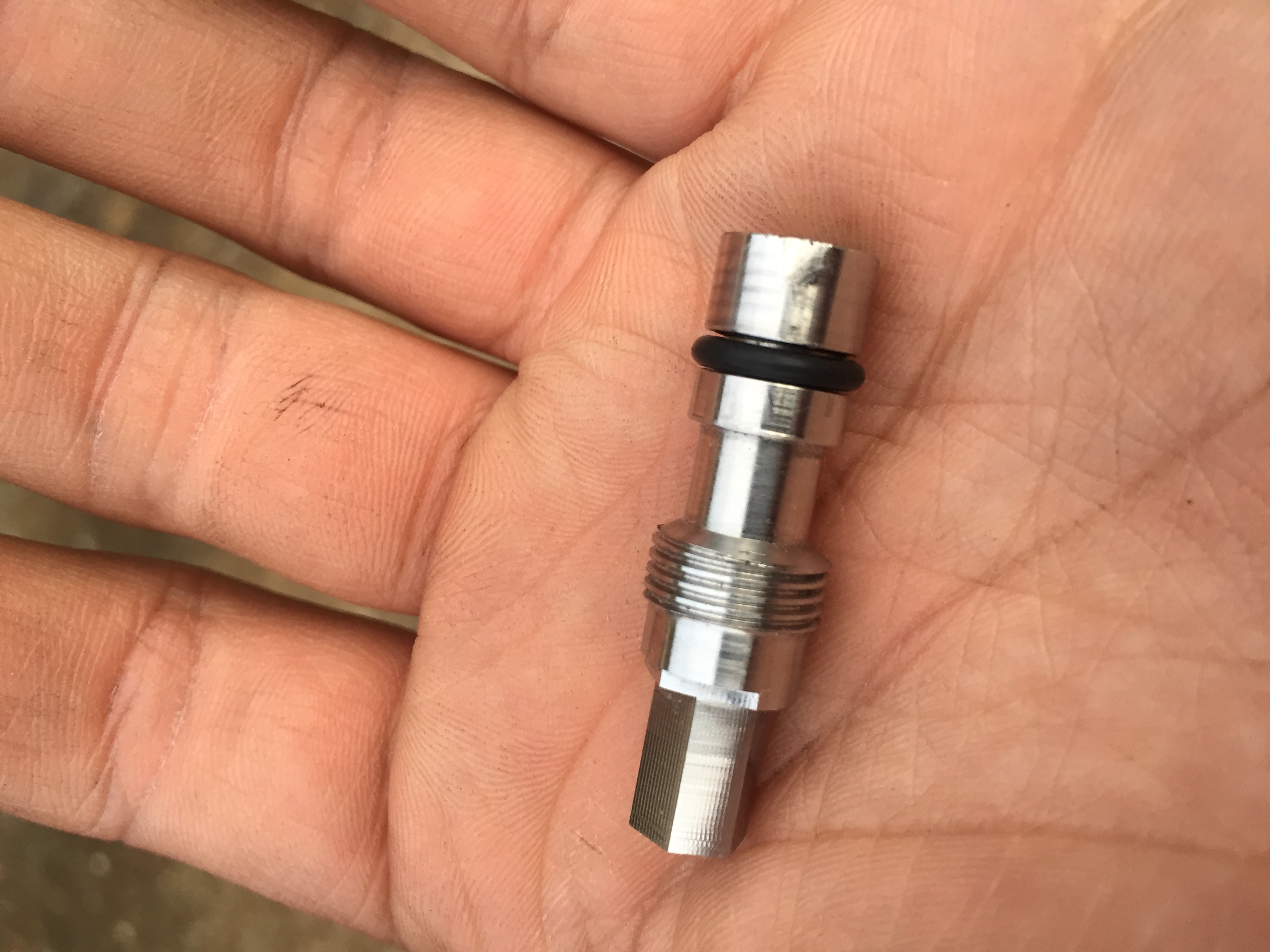 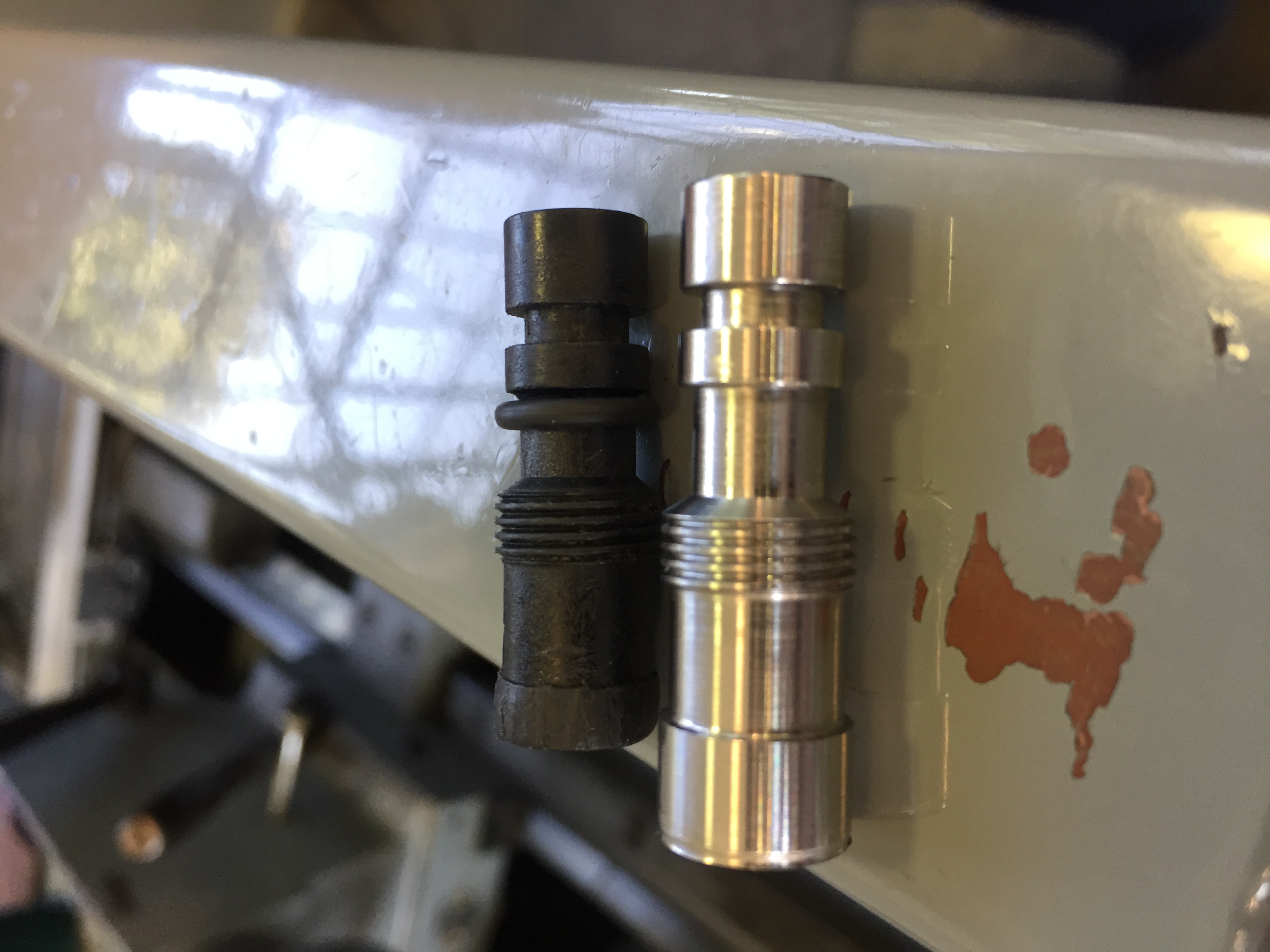 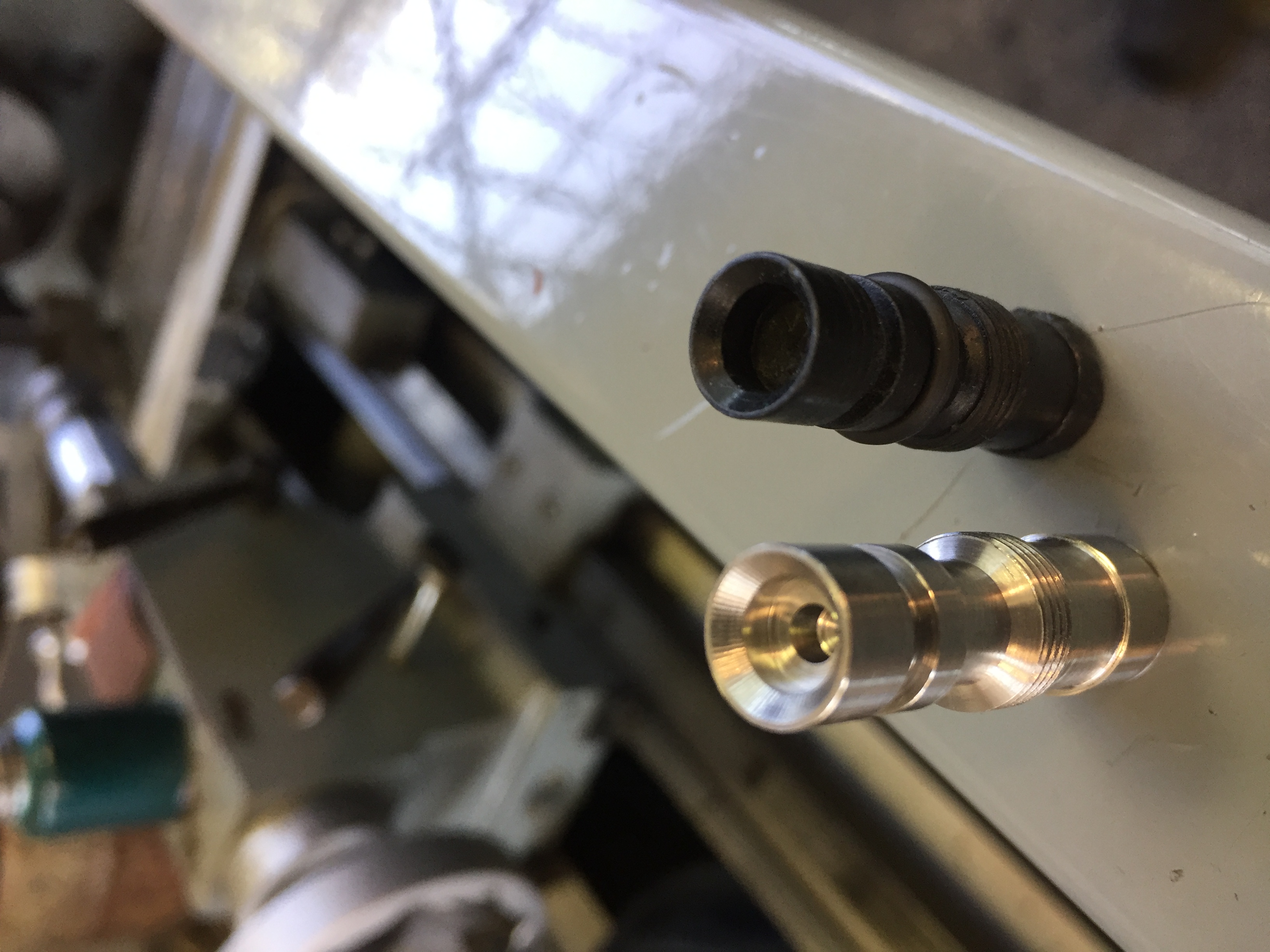 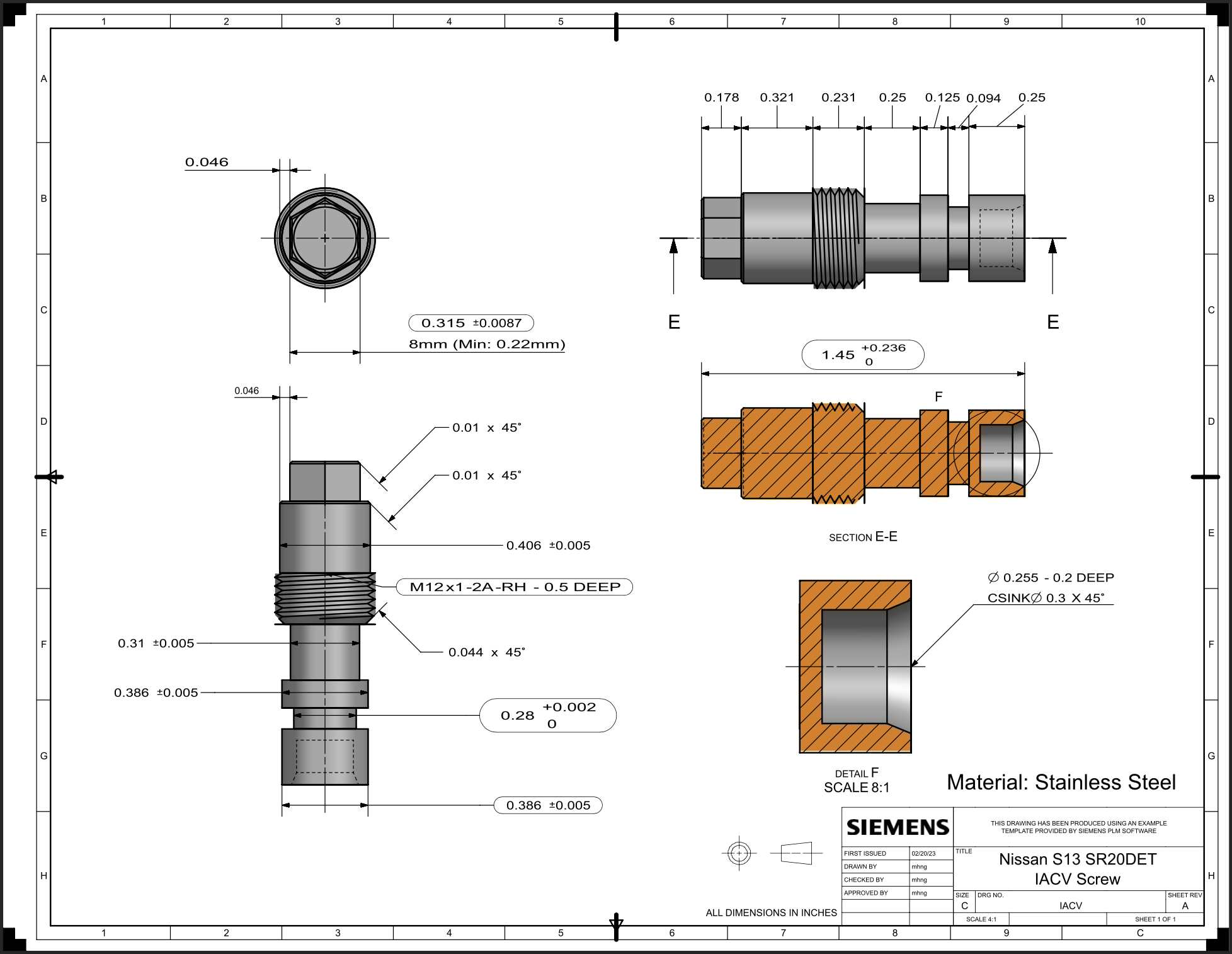 CN 1
CN 5
CN2
CN 3
CN 4
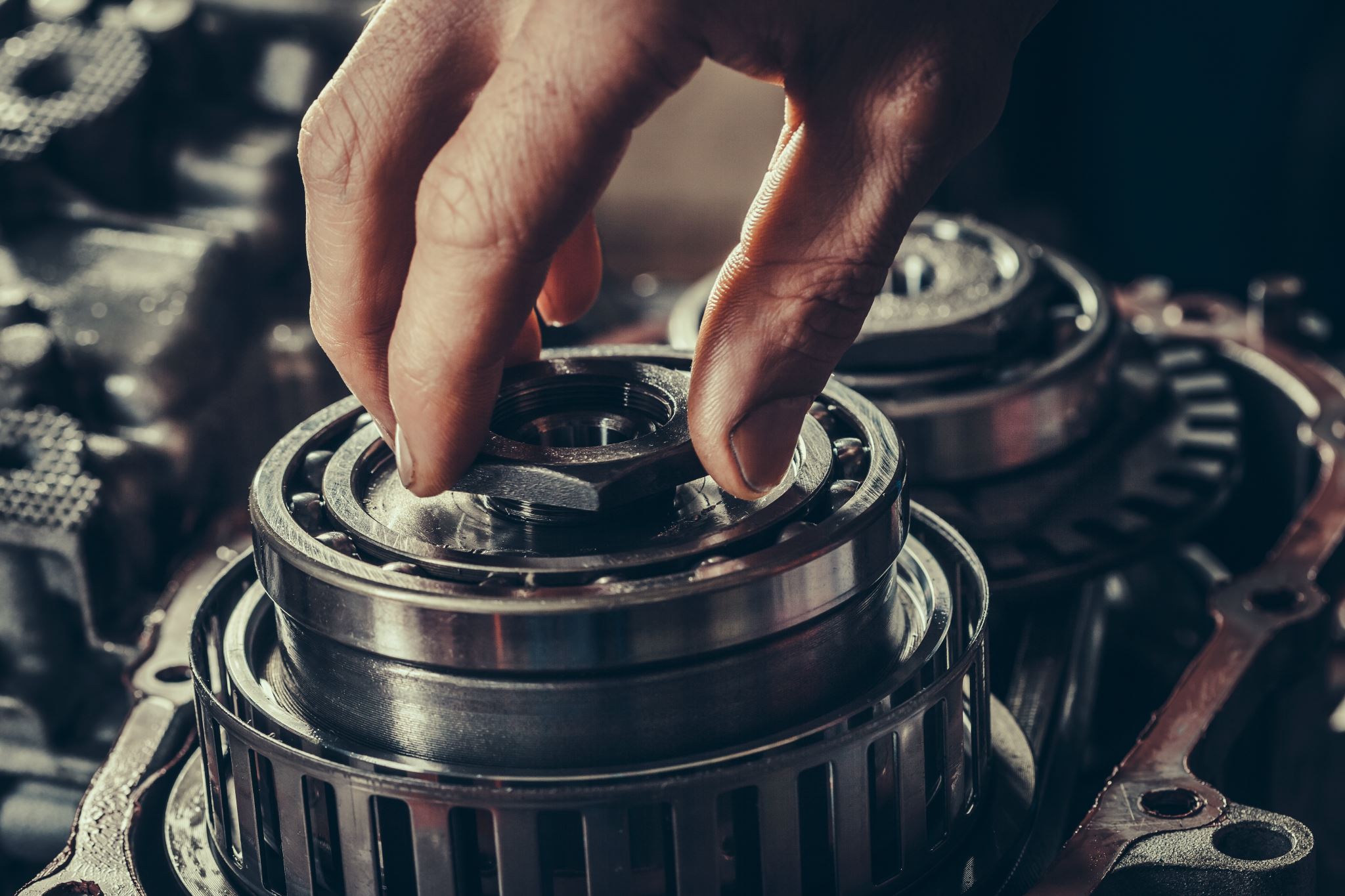 What was completed?
All machining completed 
All dimensions completed 
Excel data completed
AISI 4140 alloy steel – Chemical Composition
Physical Properties
Mechanical Properties
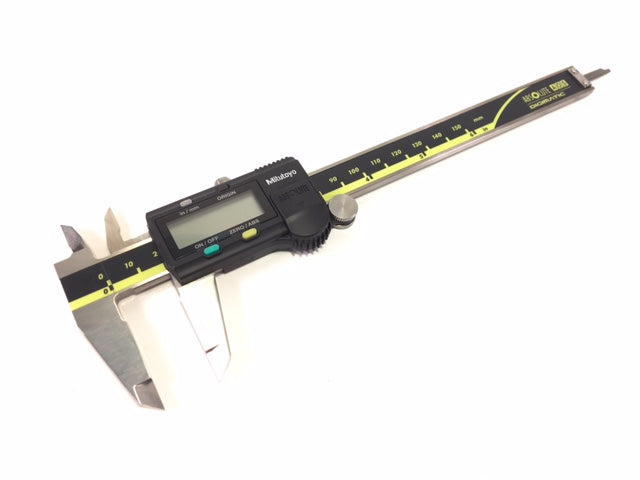 Digital calipers
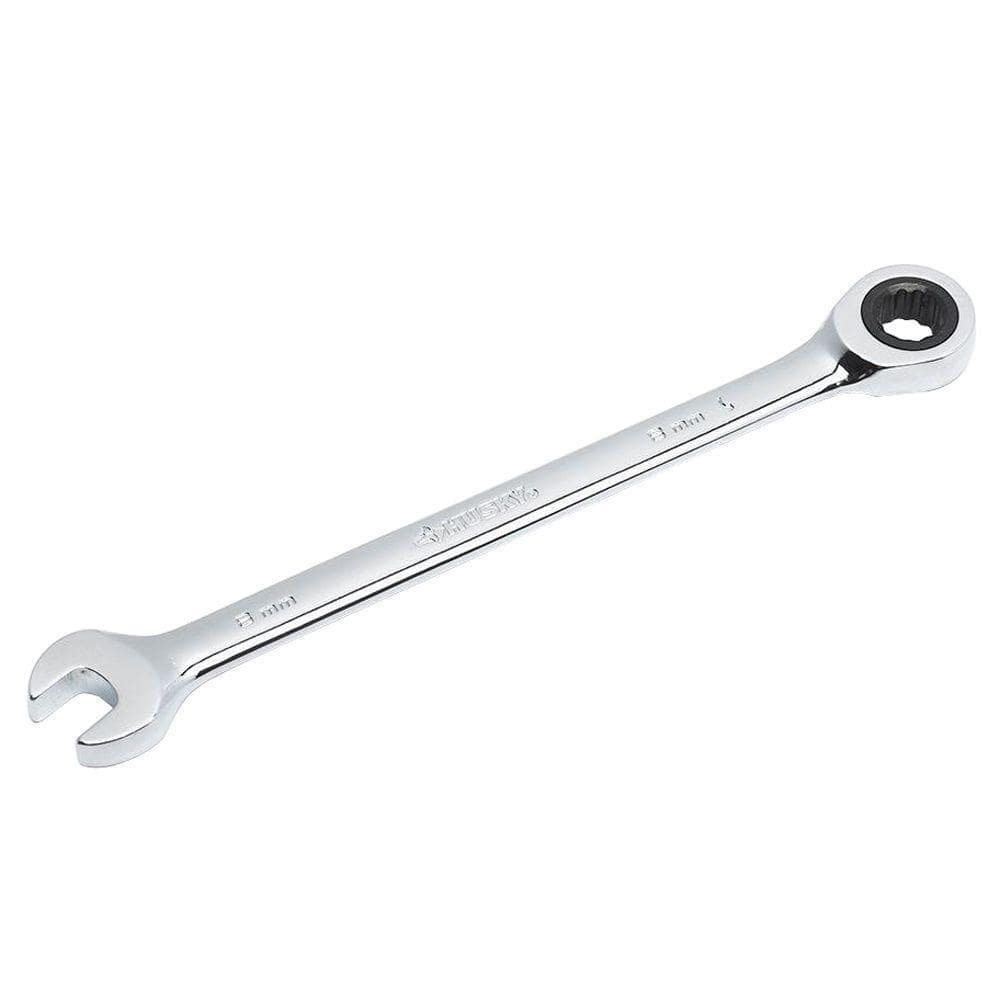 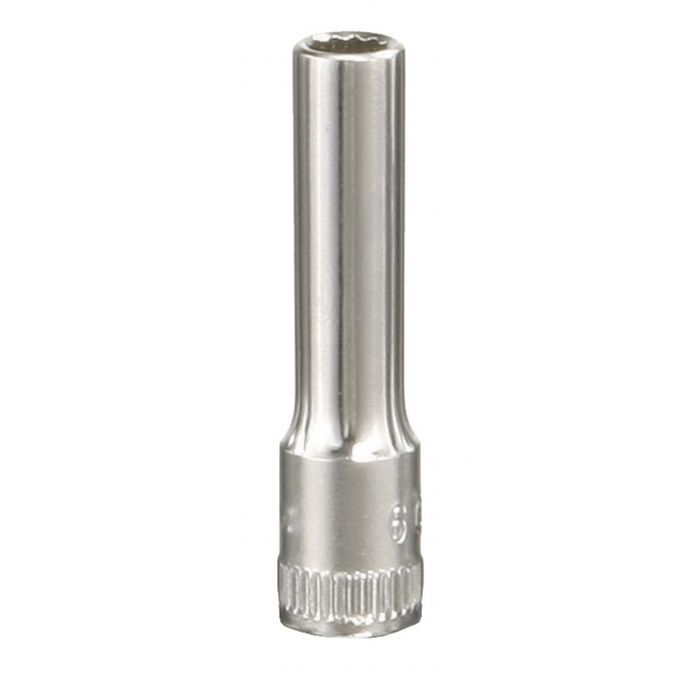 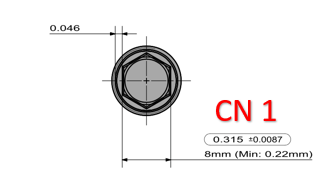 3 Wire measuring method
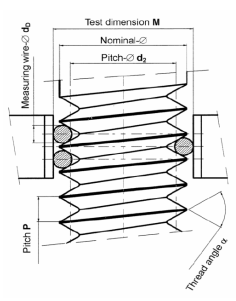 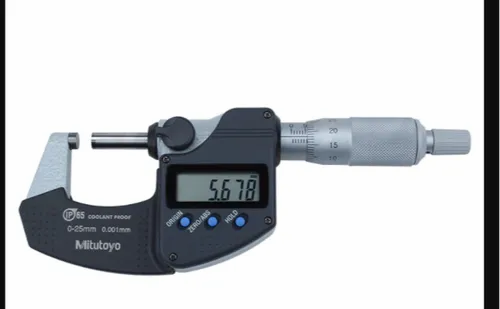 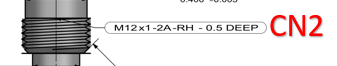 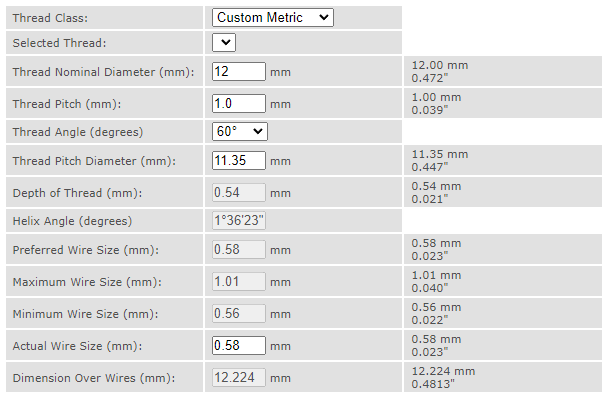 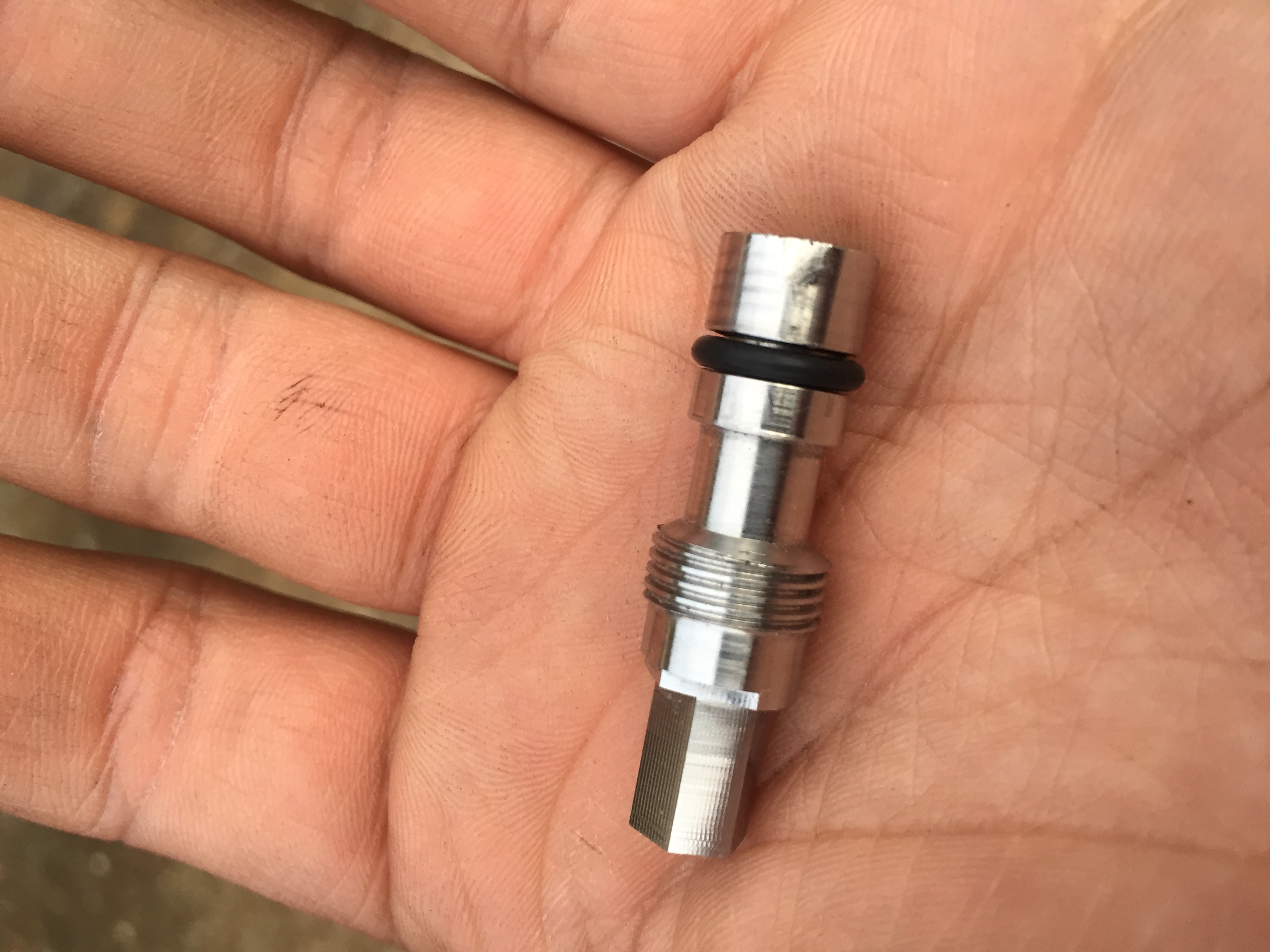 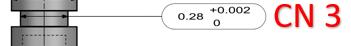 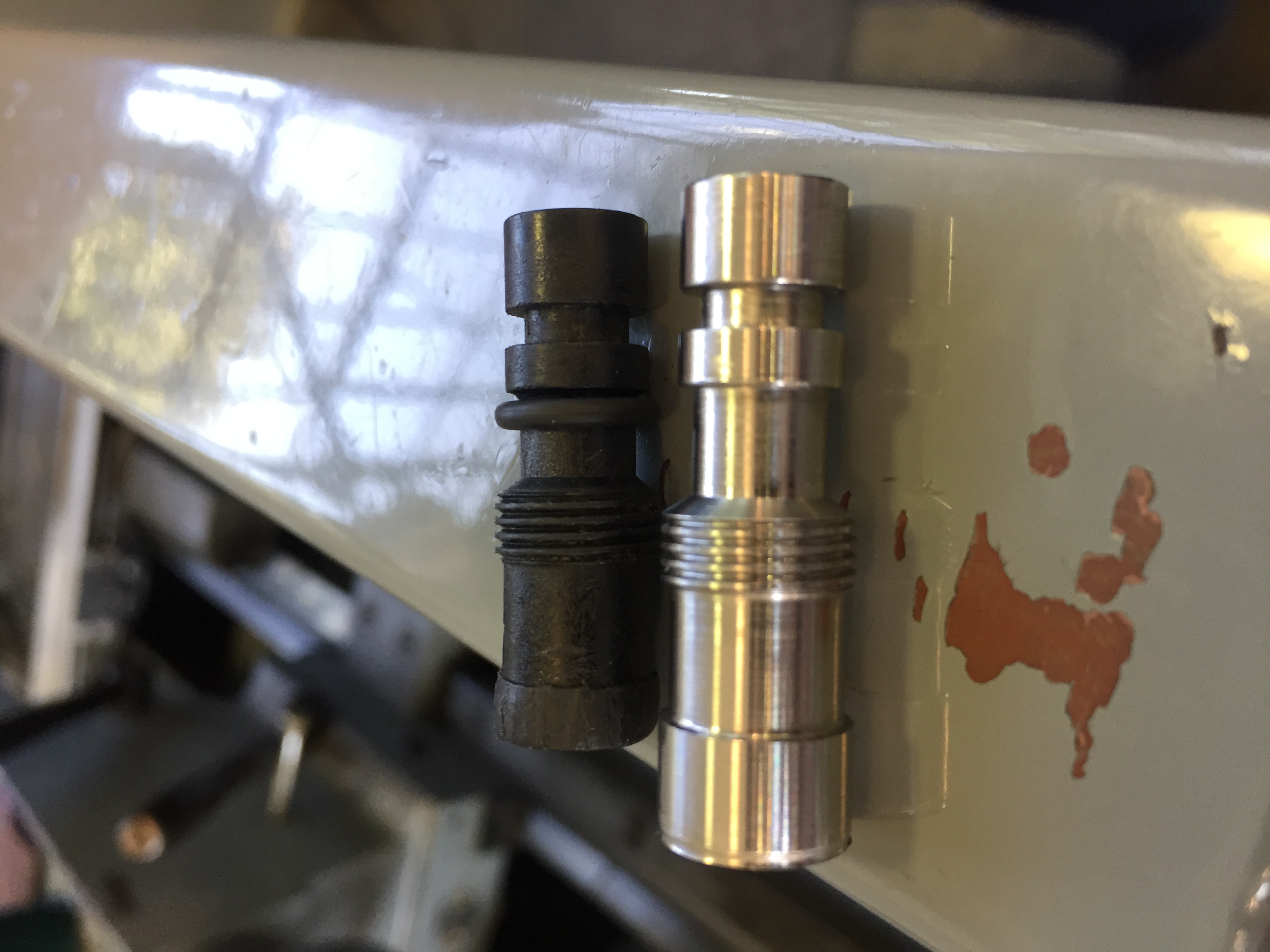 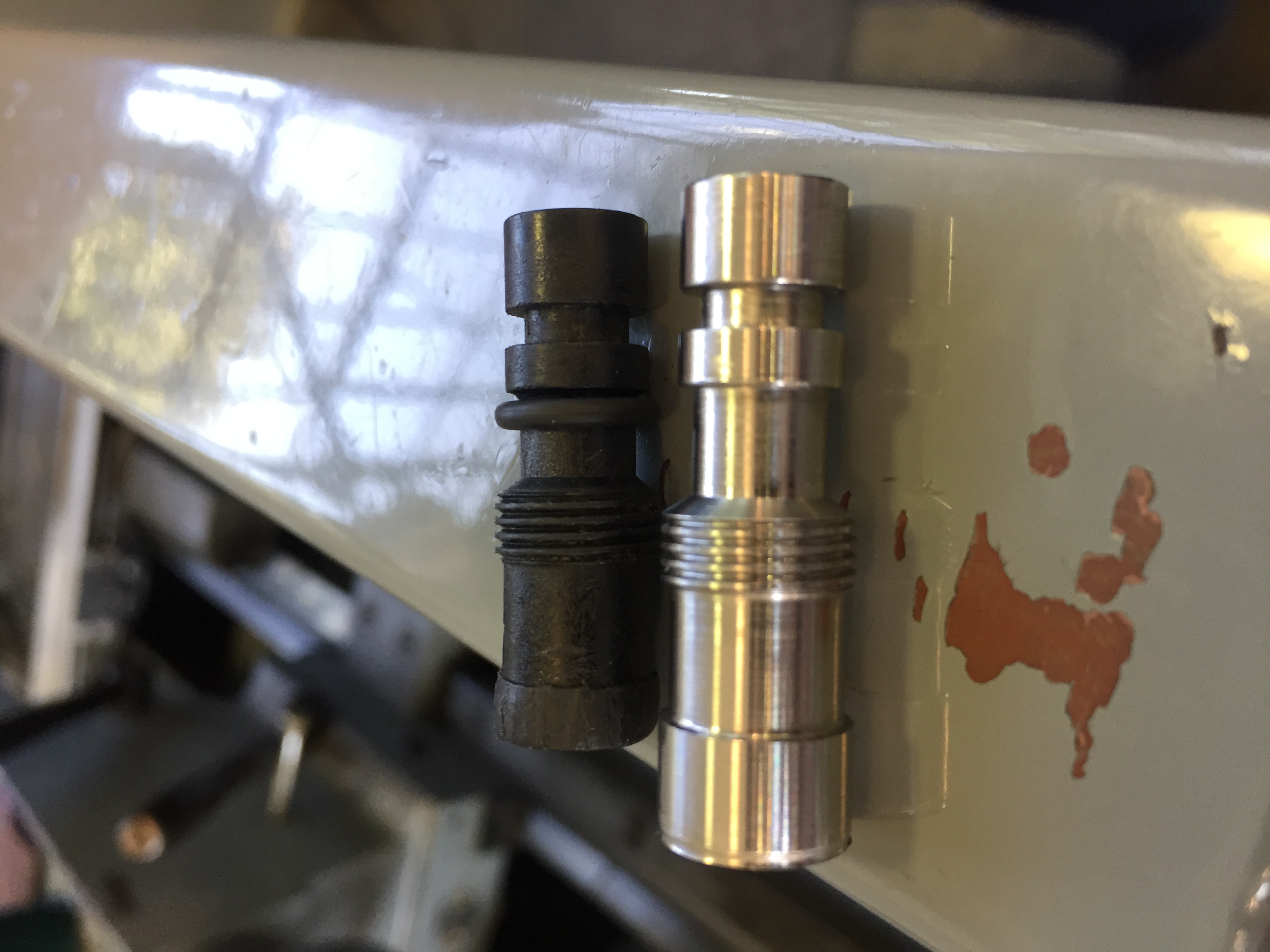 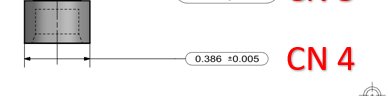 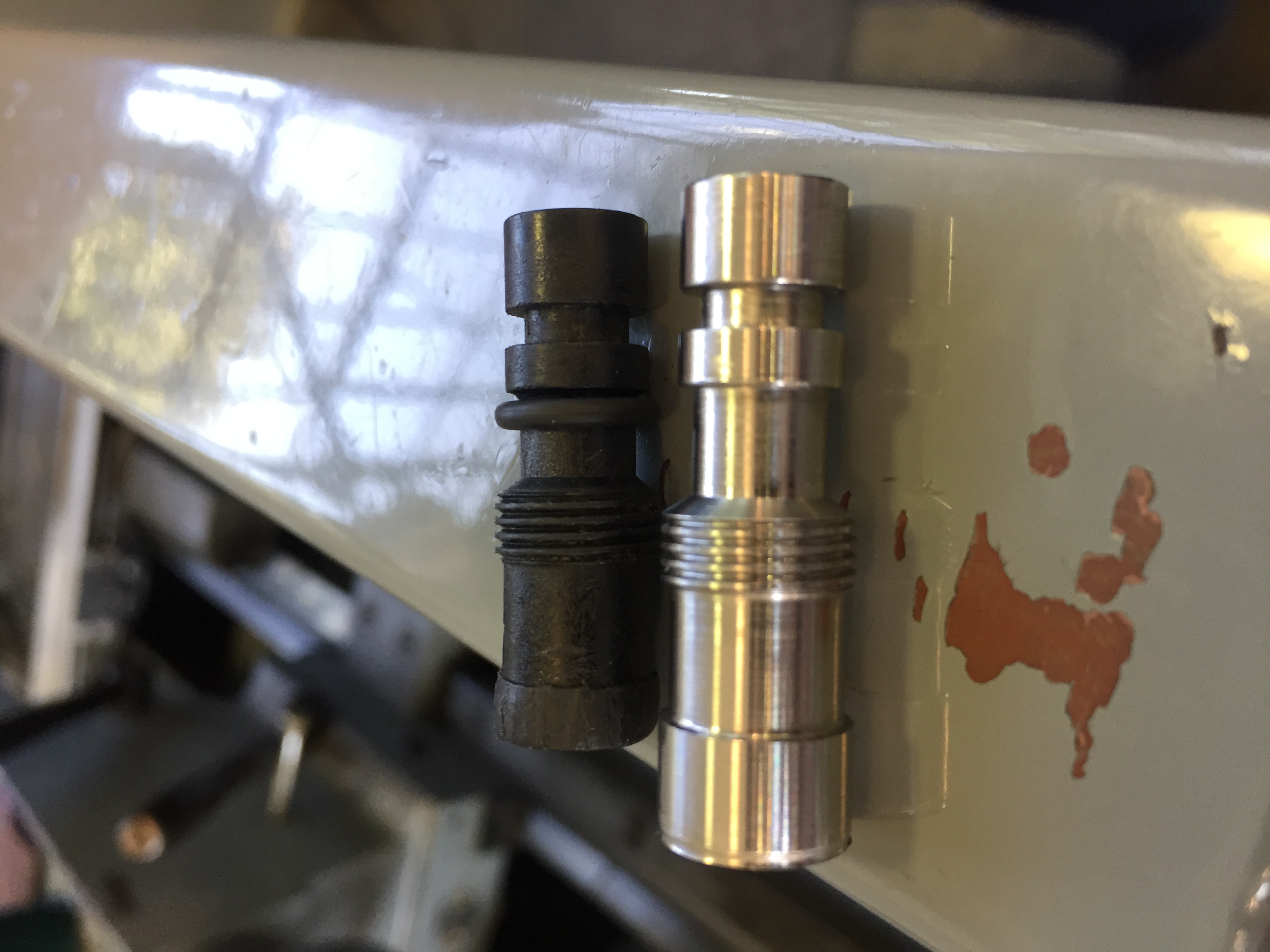 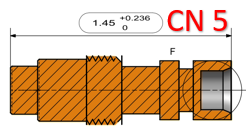 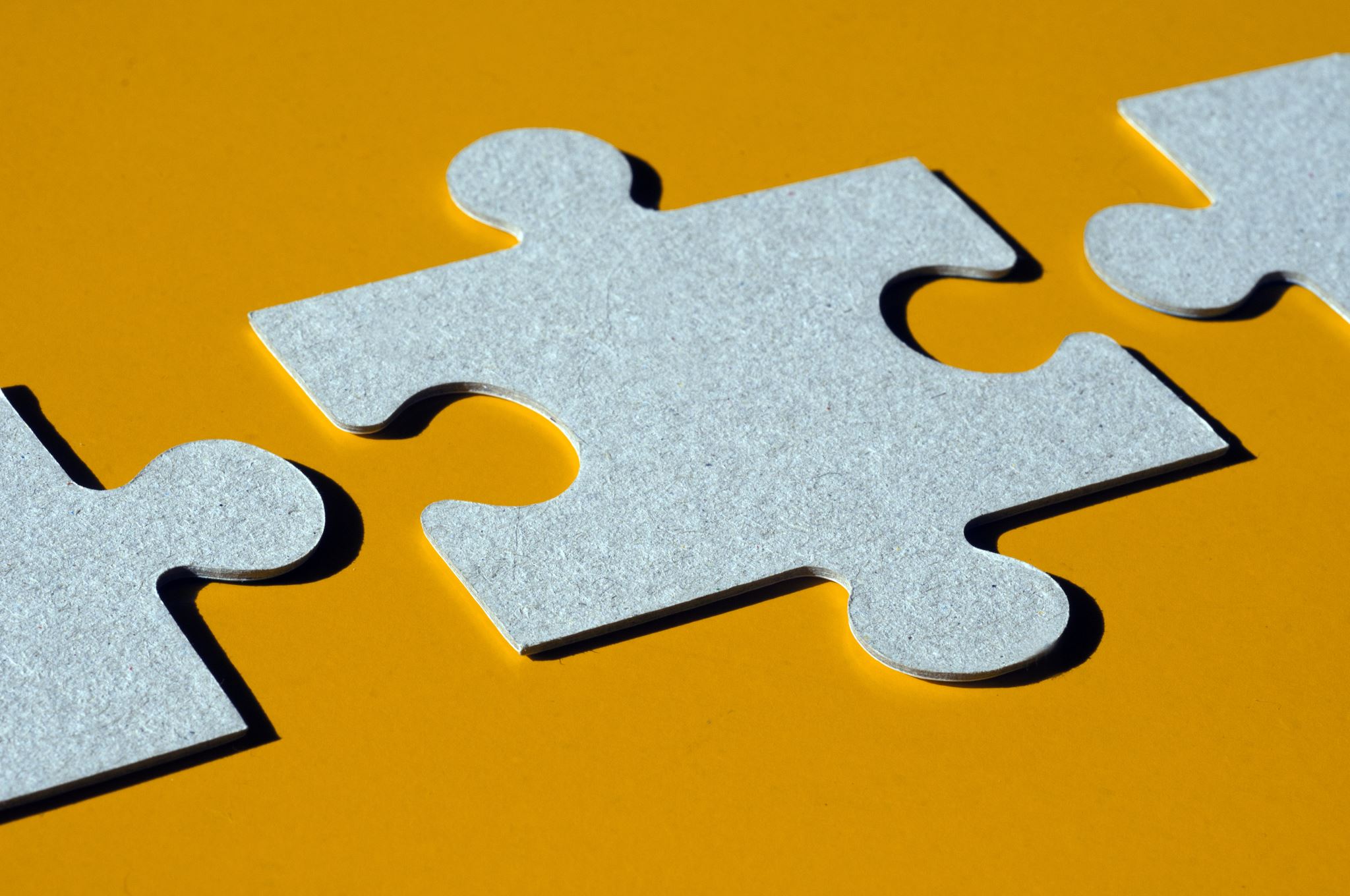 Problems/issues that arose
The CP and CPK did not come to the ideal value of 1
The parts were closer to the LSL, or they were out of spec
The CNC machine is used by others as well at this project
Solution
Rechecking program and offsets of part 
Reset all tools and check for chipped tooling 
Ensure no one else is using the CNC machine during the duration of a rerun of the IACV Screws
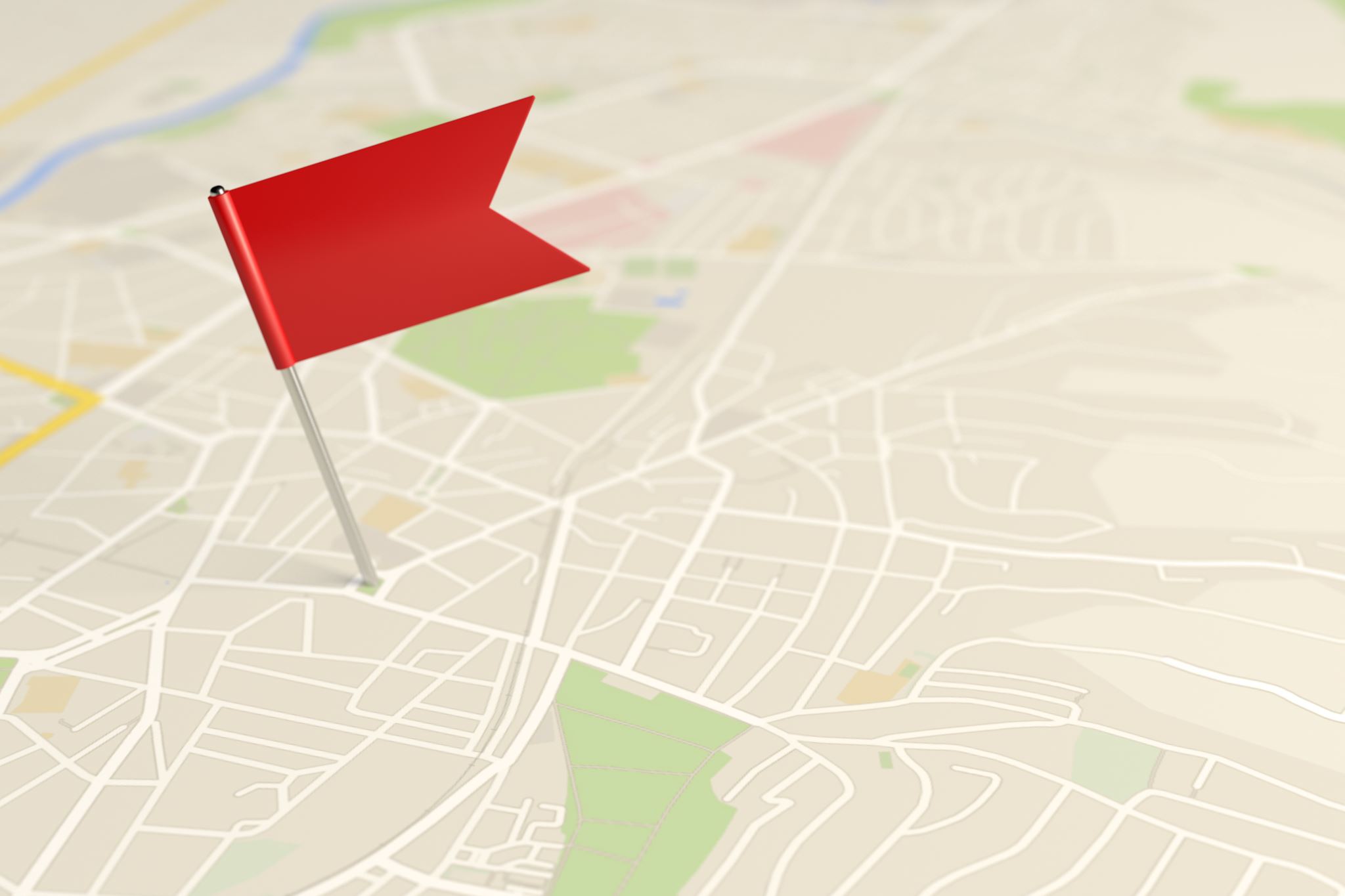 Works Cited
https://www.azom.com/article.aspx?ArticleID=6769
https://www.cgtk.co.uk/metalwork/calculators/screwmeasurement
https://www.fast-rite.com/wp-content/uploads/Fast-Rite_TechnicalSpecsForFasteners_20181210.pdf
https://mt-swiss.com/english:3-draht-gewindemessung. asp 
https://www.parker.com/content/dam/Parker-com/Literature/O-Ring-Division-Literature/ORD-5700.pdf
https://www.pda.org/docs/default-source/website-document-library/chapters/presentations/southern-california/2018-validation-day/process-validation--fundamentals-for-success.pdf?sfvrsn=89a5968e_4. 
Quality Improvement
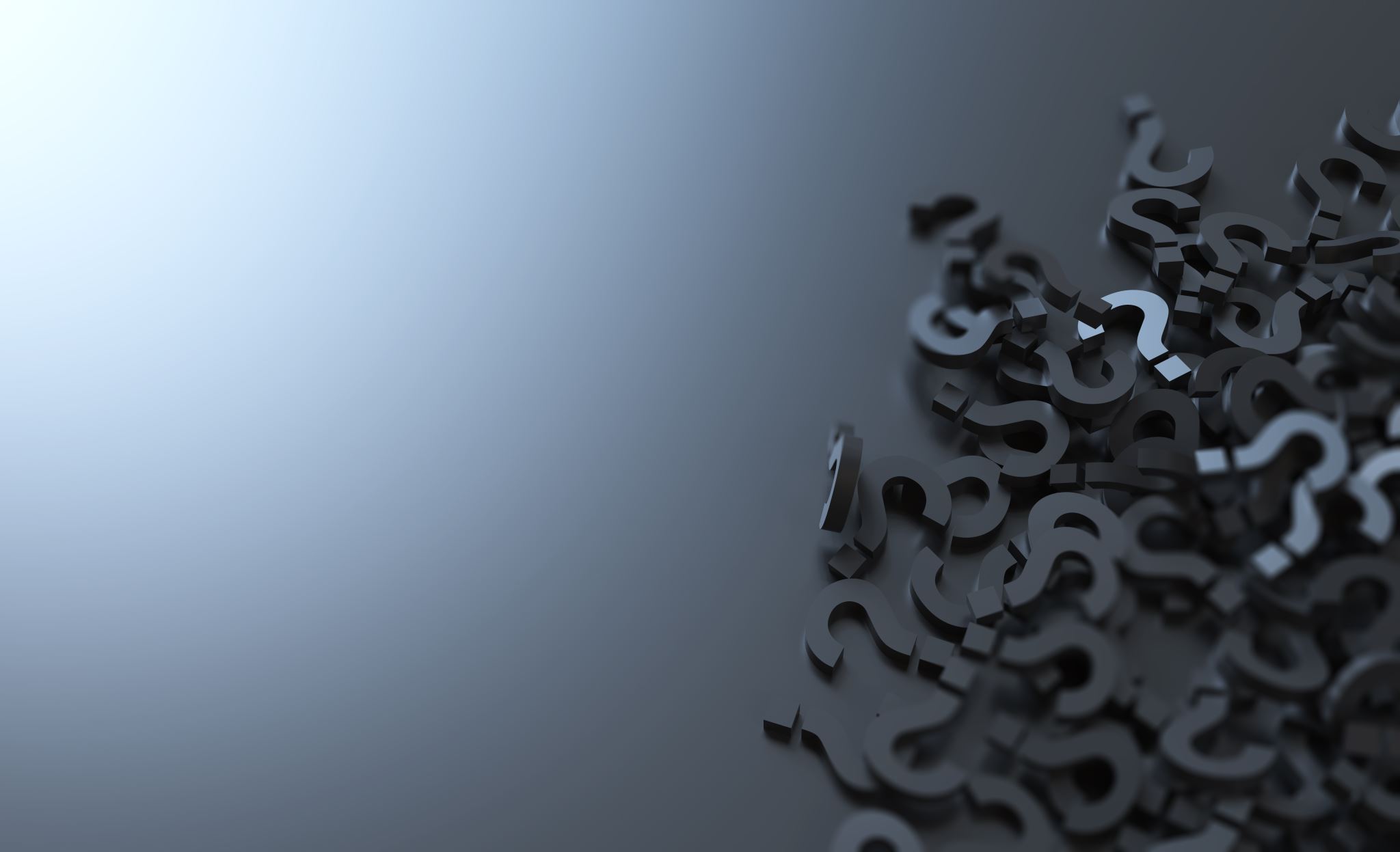 Questions?